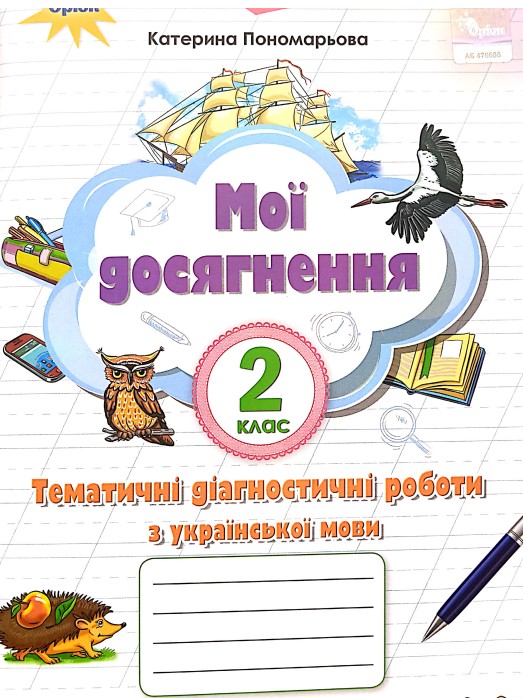 Українська мова
2 клас 
Досліджую речення Урок 103-104
Узагальнення знань з теми «Досліджую речення».
Діагностувальна робота
Налаштуйся на роботу
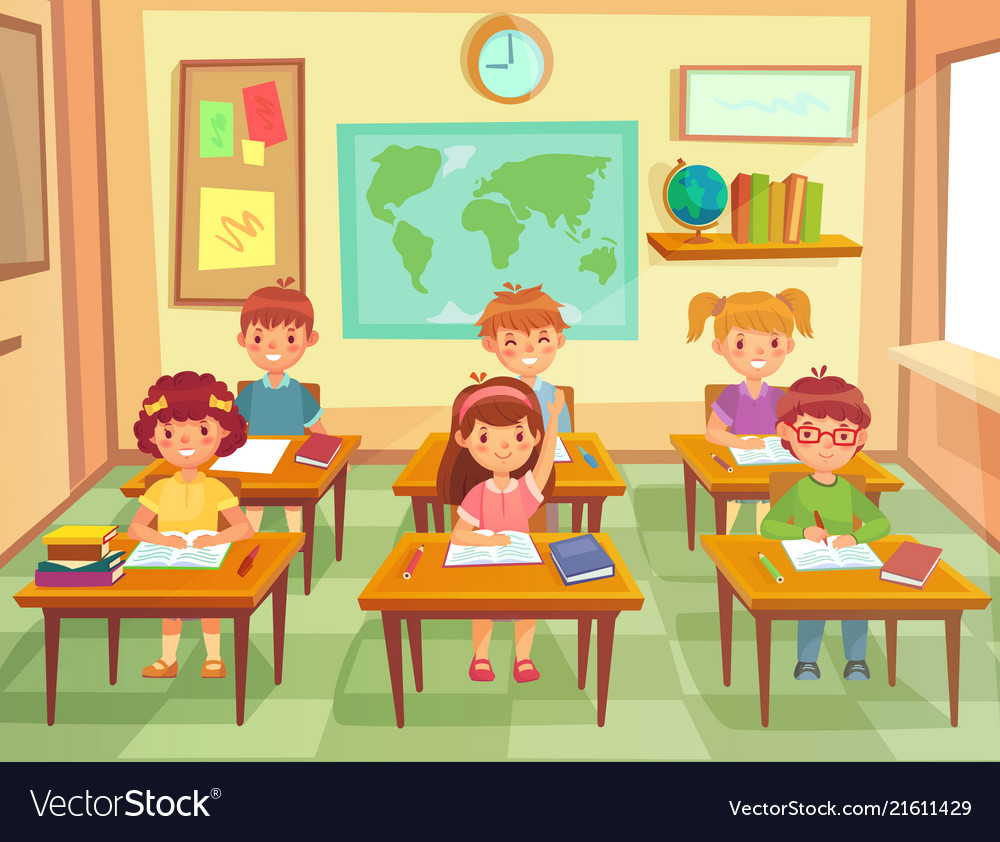 Продзвенів уже дзвінок,
починається урок.
Приготуйте без мороки
Все, що треба до уроку.
Зошит, ручку, олівці.
Приготувались?
Молодці!
Вправа «Очікування»
Вибери світлину з птахом, який передає твої очікування від уроку.
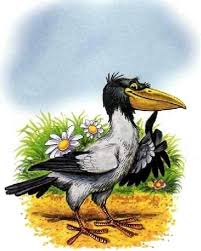 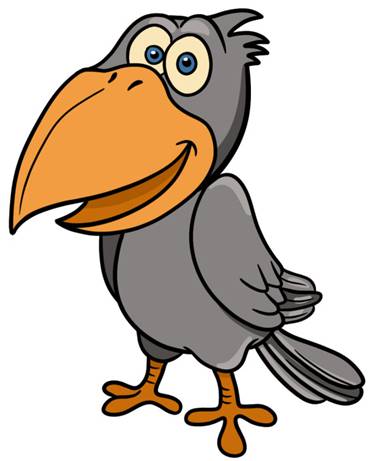 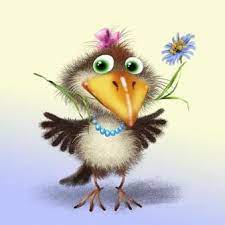 Урок буде швидким
Урок буде цікавим
Урок буде нудним
Повідомлення теми уроку
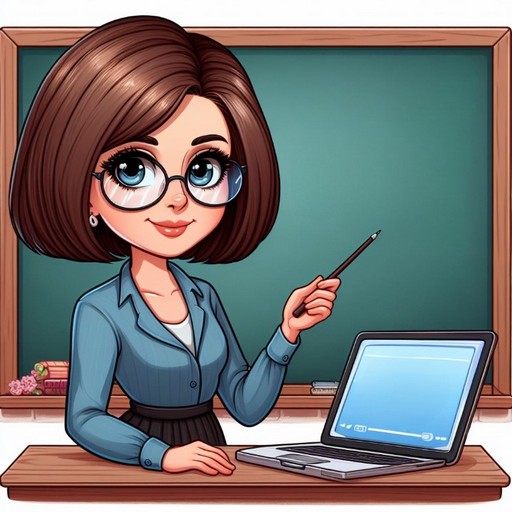 Сьогодні на уроці української мови ми узагальнимо свої знання по темі «Досліджую речення».
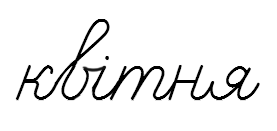 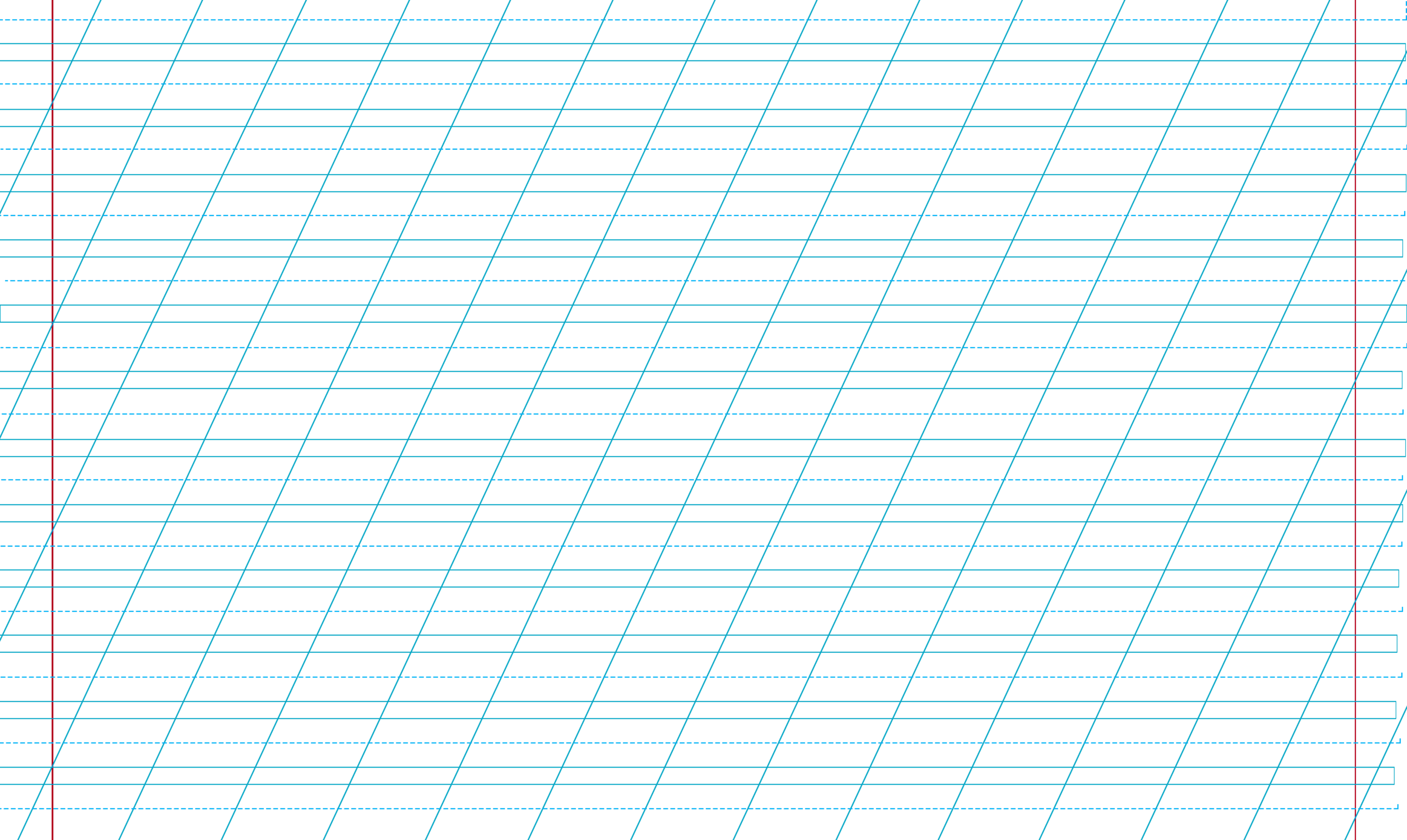 ПЕРЕВІРЯЮ СВОЇ ДОСЯГНЕННЯ З ТЕМИ «РЕЧЕННЯ»
Пригадай, що ти знаєш про речення. 
Допоможи друзям виконати завдання.
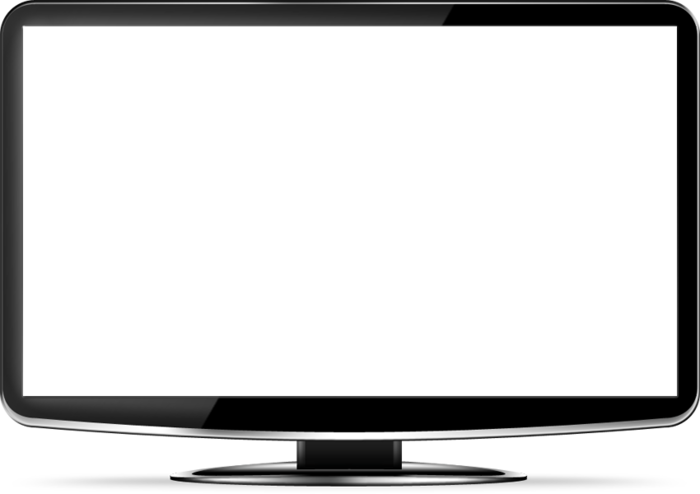 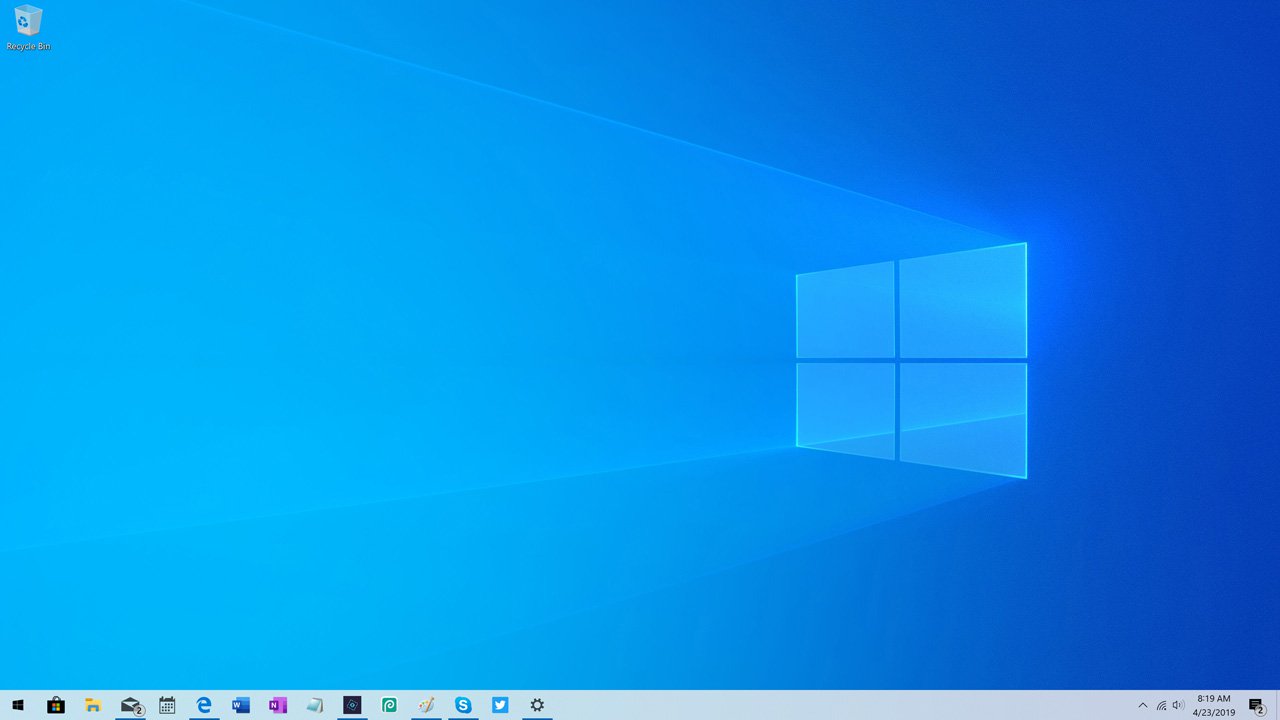 Завдання 1.
Прочитай групи слів. Допоможи Родзинці вибрати серед них речення. Запиши його.
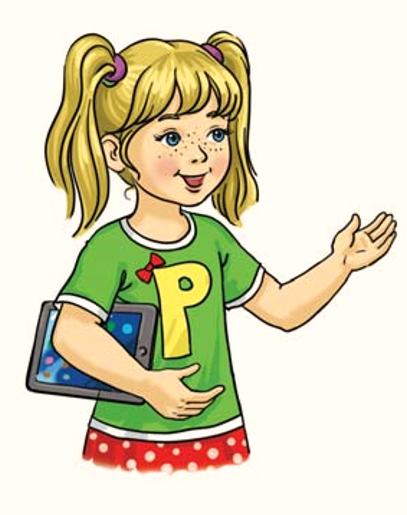 У школі мені дуже
Мені дуже вчитися
У школі мені цікаво.
Зошит. 
Ст. 37
ПЕРЕВІРЯЮ СВОЇ ДОСЯГНЕННЯ З ТЕМИ «РЕЧЕННЯ»
Завдання 2.
Допоможи Ґаджикові скласти з поданих слів речення. Запиши його.
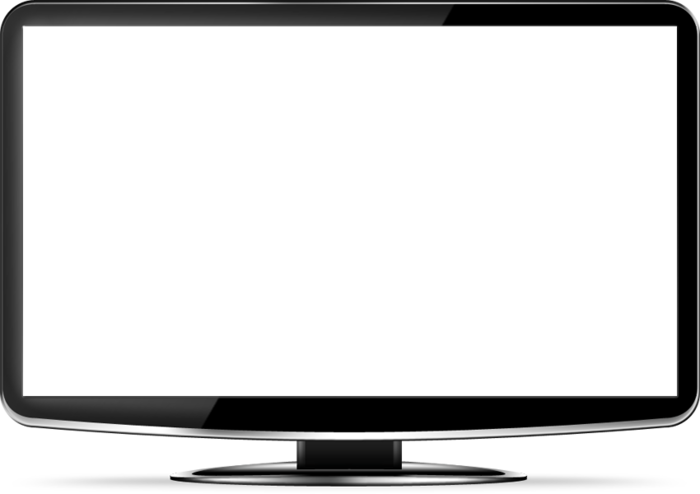 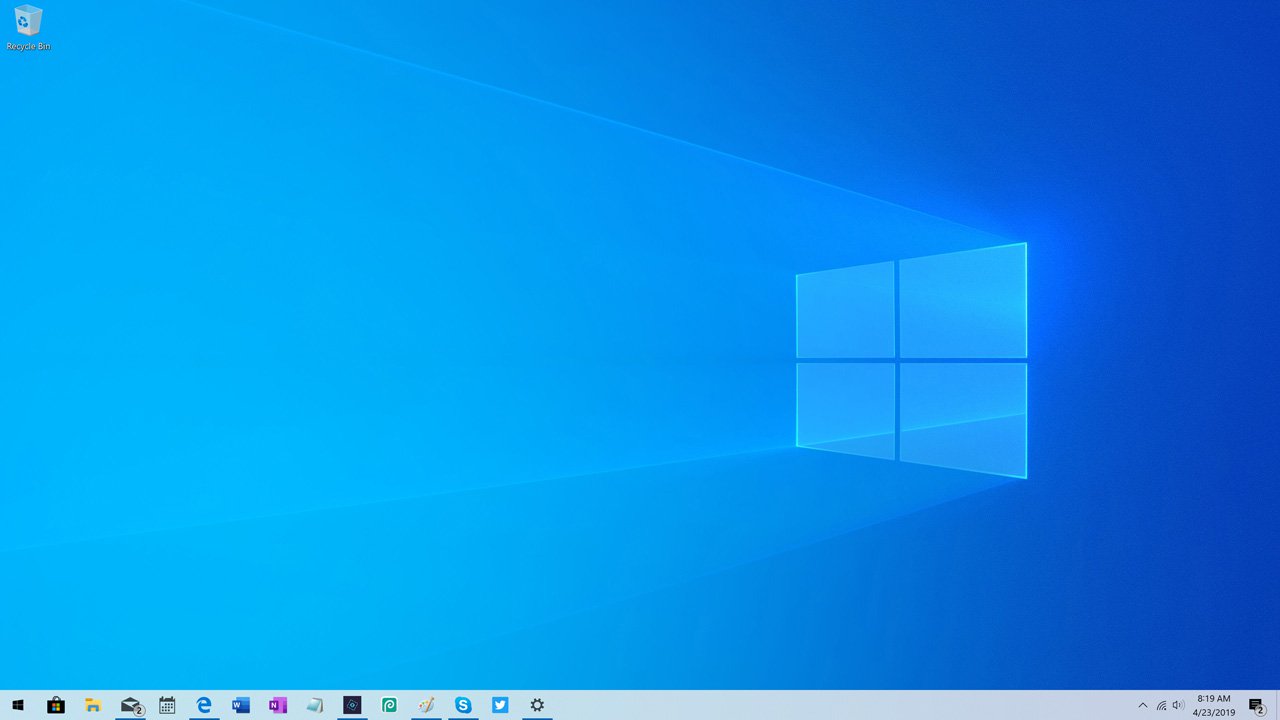 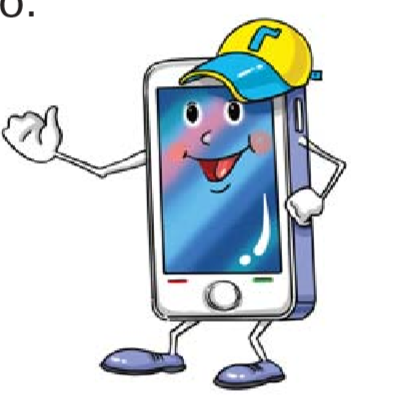 Оленка   школи   вирушила  до
Оленка   вирушила до школи.
Зошит. 
Ст. 37
ПЕРЕВІРЯЮ СВОЇ ДОСЯГНЕННЯ З ТЕМИ «РЕЧЕННЯ»
Завдання 3.
Прочитай розмову двох учнів. Постав розділові знаки в кінці речень.
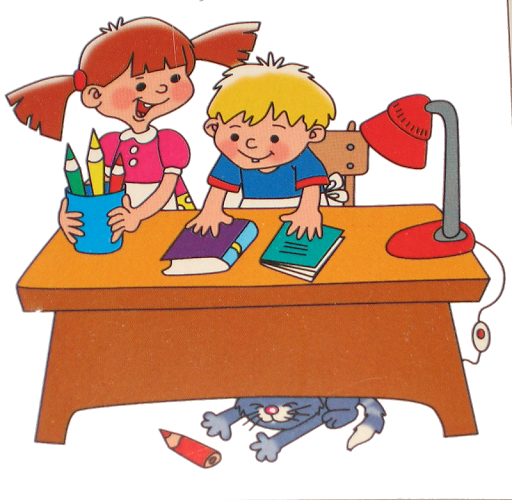 !
- Наталко, дай мені лінійку
- Не дам
- Ох, і скупа ж ти
- А ти нечема
- Це ж чому
- Бо не вмієш чемно просити
!
!
!
?
.
Завдання 4.
Склади пораду, що треба робити, щоб бути чемним/чемною.
Зошит. 
Ст. 37
ПЕРЕВІРЯЮ СВОЇ ДОСЯГНЕННЯ З ТЕМИ «РЕЧЕННЯ»
Завдання 5.
Випиши з розмови учнів спонукальне речення.
!
- Наталко, дай мені лінійку
- Не дам
- Ох, і скупа ж ти
- А ти нечема
- Це ж чому
- Бо не вмієш чемно просити
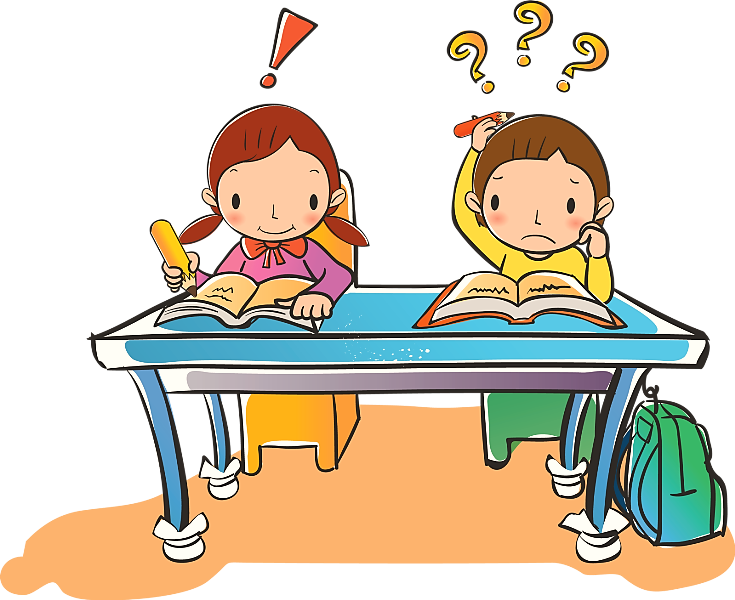 !
!
!
?
.
Завдання 6.
Перебудуй виписане речення на розповідне і запиши. Підкресли головні слова.
Наталка дала йому лінійку.
Зошит. 
Ст. 38
ПЕРЕВІРЯЮ СВОЇ ДОСЯГНЕННЯ З ТЕМИ «РЕЧЕННЯ»
Завдання 7.
Прочитай текст. Допоможи Щебетунчикові поділити його на речення. Постав у кінці кожного відповідний розділовий знак.
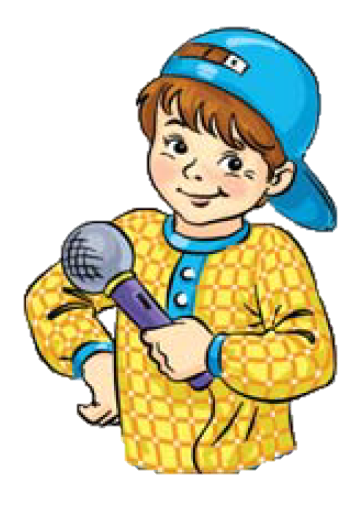 .
Діти, я перевірила ваші зошити   і  знаєте, що помітила з одними буквами ви дружите   вони у вас написані гарно 
а   інші виходять не дуже гарно
  подружіться з ними
І
?
З
.
.
В
.
А
!
П
Запиши питальне і окличне речення
Зошит. 
Ст. 38
ПЕРЕВІРЯЮ СВОЇ ДОСЯГНЕННЯ З ТЕМИ «РЕЧЕННЯ»
Завдання 8.
Допоможи Читалочці поширити речення за поданими питаннями. Скористайся довідкою.
(Коли?) ……..…… ми поспішаємо (куди?) ……..………. . (Кого?) ....... чекає (яка?) …..…………. вчителька. Ми вітаємося і заходимо (куди?) ……………. .
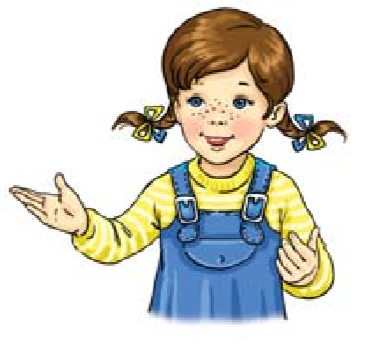 Вранці
до школи
Нас
привітна
до класу
Довідка: вранці, школа, нас, привітна, клас.
Зошит. 
Ст. 38
ПЕРЕВІРЯЮ СВОЇ ДОСЯГНЕННЯ З ТЕМИ «РЕЧЕННЯ»
Завдання 9.
Розглянь світлини. Склади за однією з них питальне речення, а за іншою – розповідне. Запиши їх.
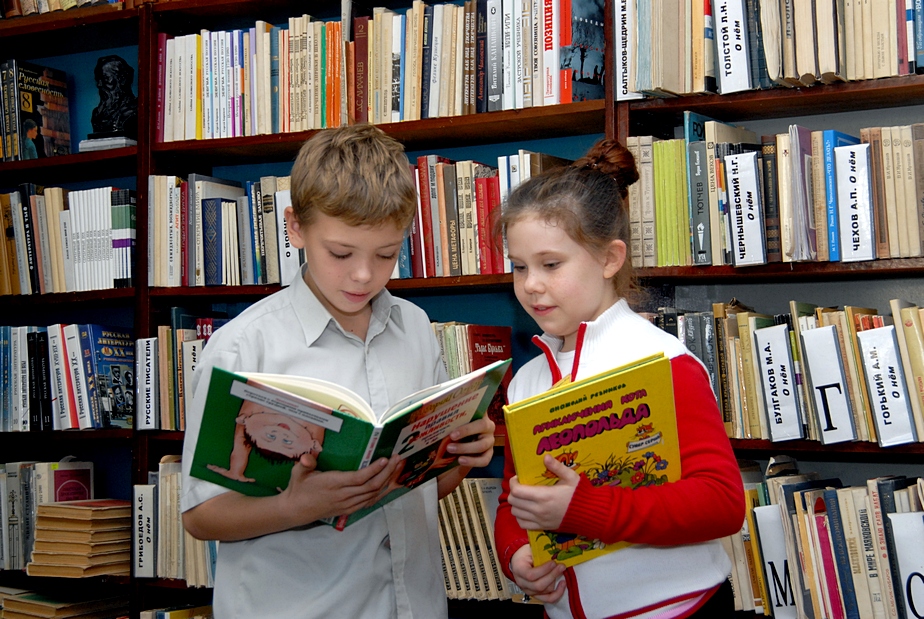 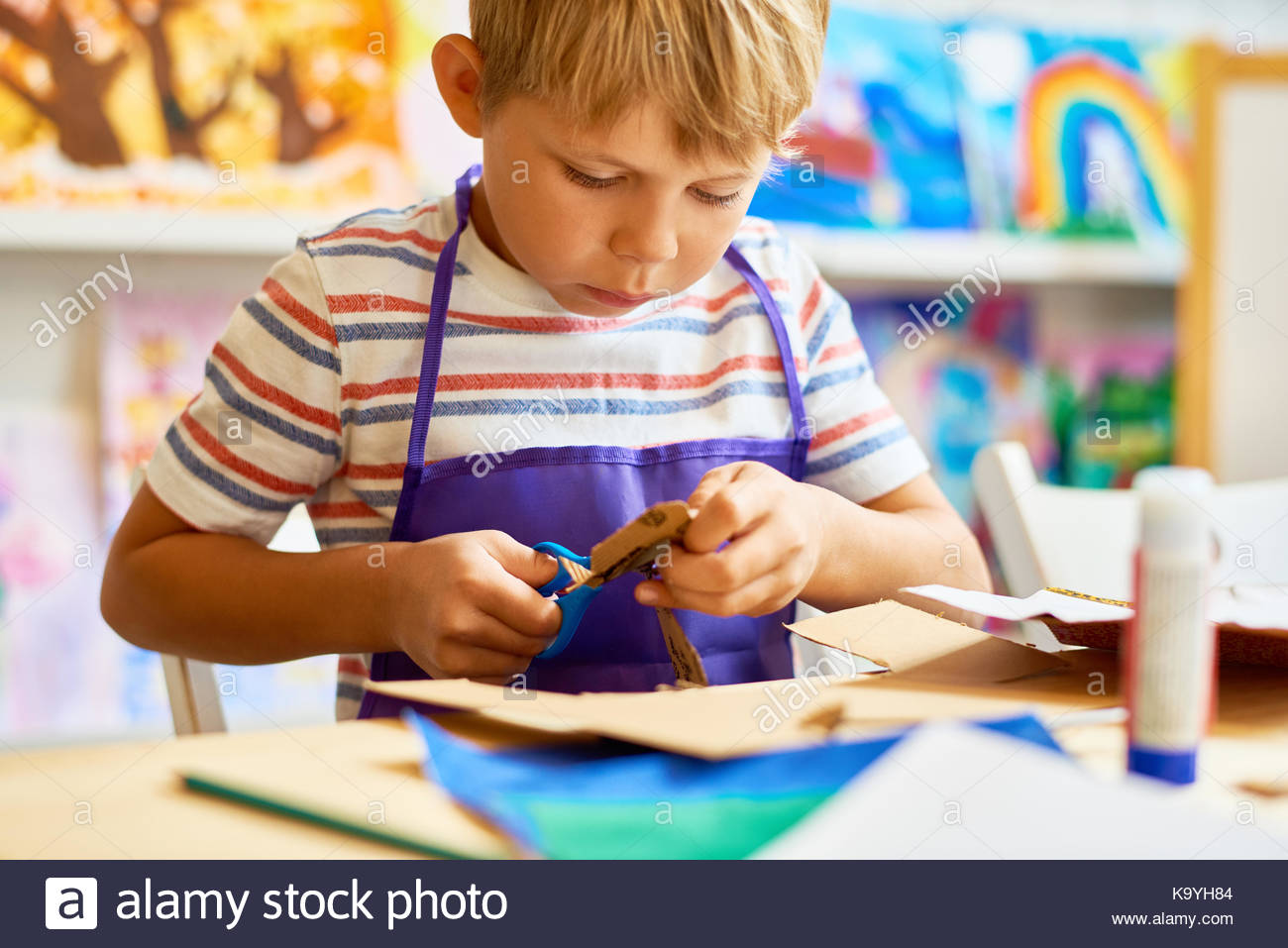 Що роблять діти в бібліотеці?
Хлопчик робить аплікацію.
Зошит. 
Ст. 39
ПЕРЕВІРЯЮ СВОЇ ДОСЯГНЕННЯ З ТЕМИ «РЕЧЕННЯ»
Завдання 10.
Напиши 2-3 речення про те, що тобі подобається в твоїй школі.
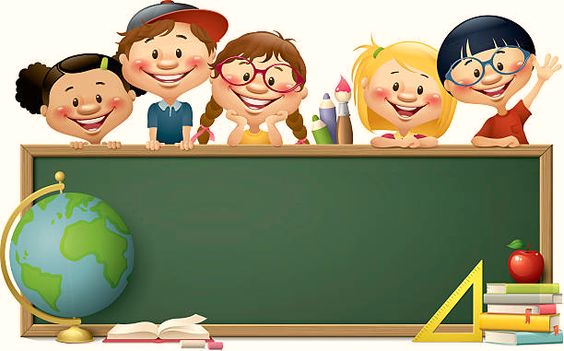 Зошит. 
Ст. 39
Рефлексія
Обери світлину з птахом, який найбільше відповідає твоєму настрою зараз. Поміркуй, чому.
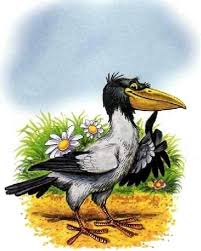 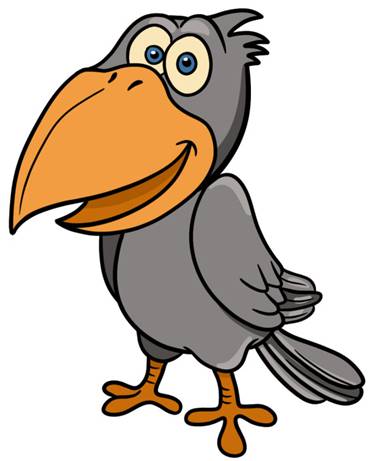 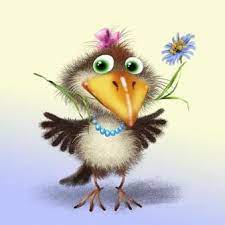 На уроці було легко
На уроці було нецікаво
На уроці дуже сподобалось